WAZİR  KHAN  CAMİİ(VEZİR  HAN  CAMİ)
Lahor’ un  en  eski  camilerinden  biri  olan  Wazir  Khan,  Babür İmparatoru  Şah  Cihan döneminde  17.yüzyılda  inşa  edilmiştir. Wazir  Han Camii inşaatı  1634  yılında başladı  ve  1641  yılında  tamamlanmıştır.
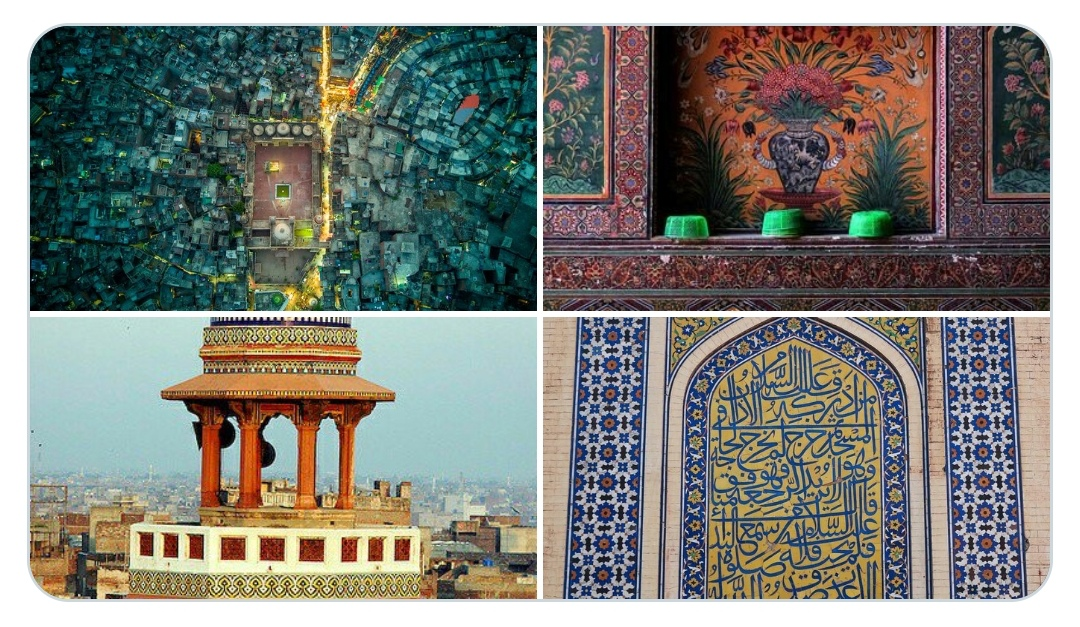 Babür  Mimarisi.
Çevresindeki  Shahi  Hamamlarını da içine  alan  caminin  yapımı  yedi yıl  sürmüştür.
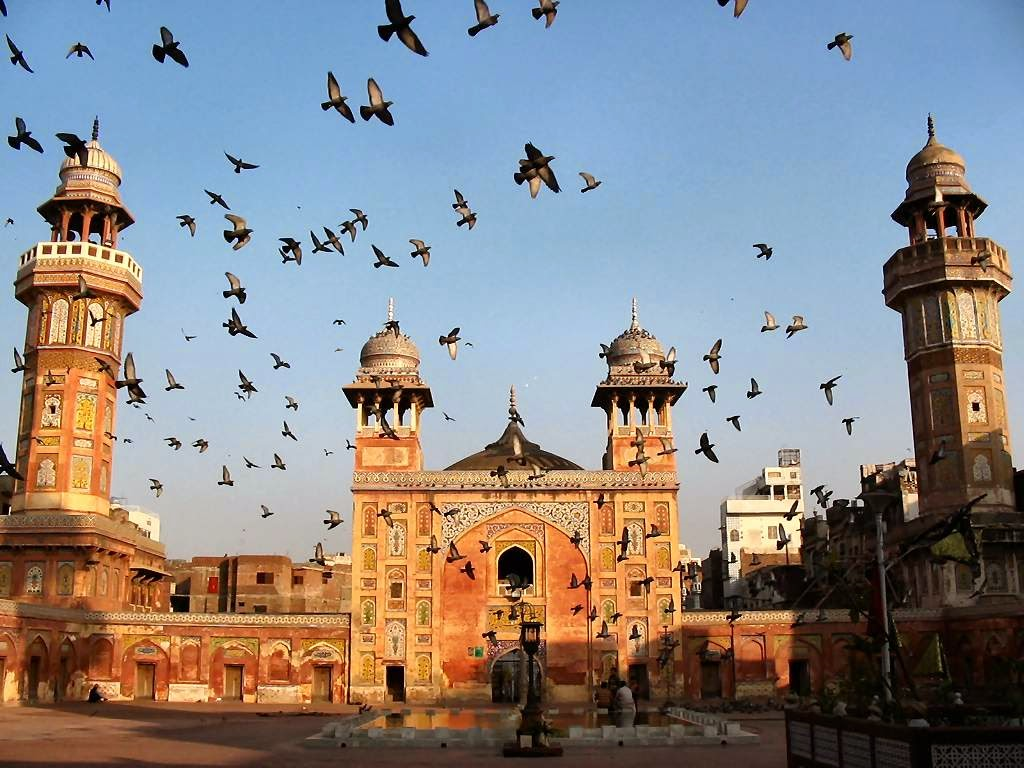 Babür  döneminin  en  süslü  camilerinden  biri  olan  Wazir  Khan,  kashi-kari olarak  bilinen  karmaşık  fayans  çalışmalarına  sahiptir.
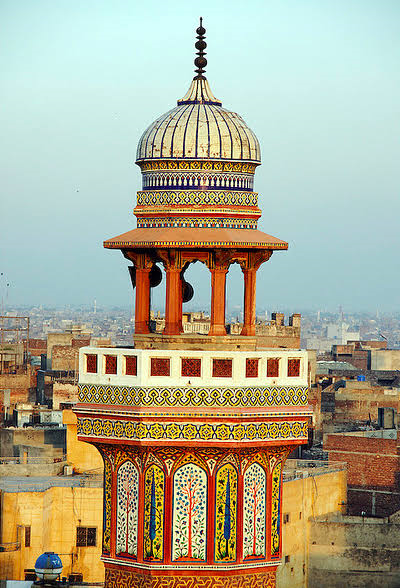 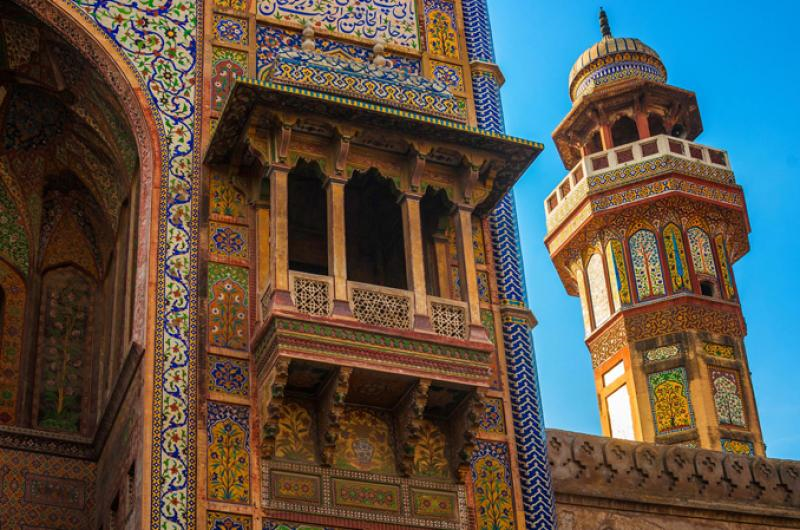 Babür  dönemi  freskleriyle  süslenmiş  mükemmel  bir  iç  dekorasyona  sahiptir.  Üzerinde  uçan  güvercinlerle  birlikte  muhteşem  bir  görünüme  sahip  olan  caminin içinde ve  dışında  birbirinden  güzel  resimler  bulunmaktadır.
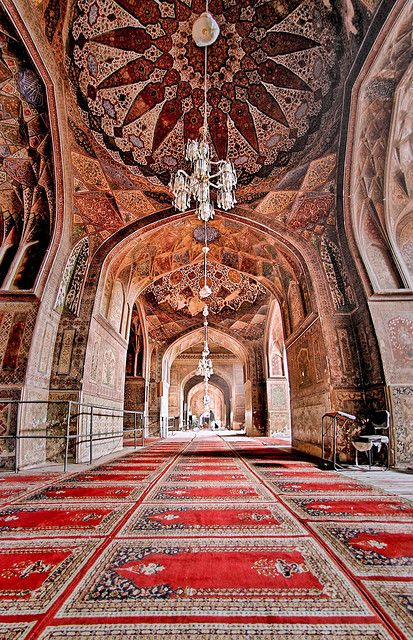 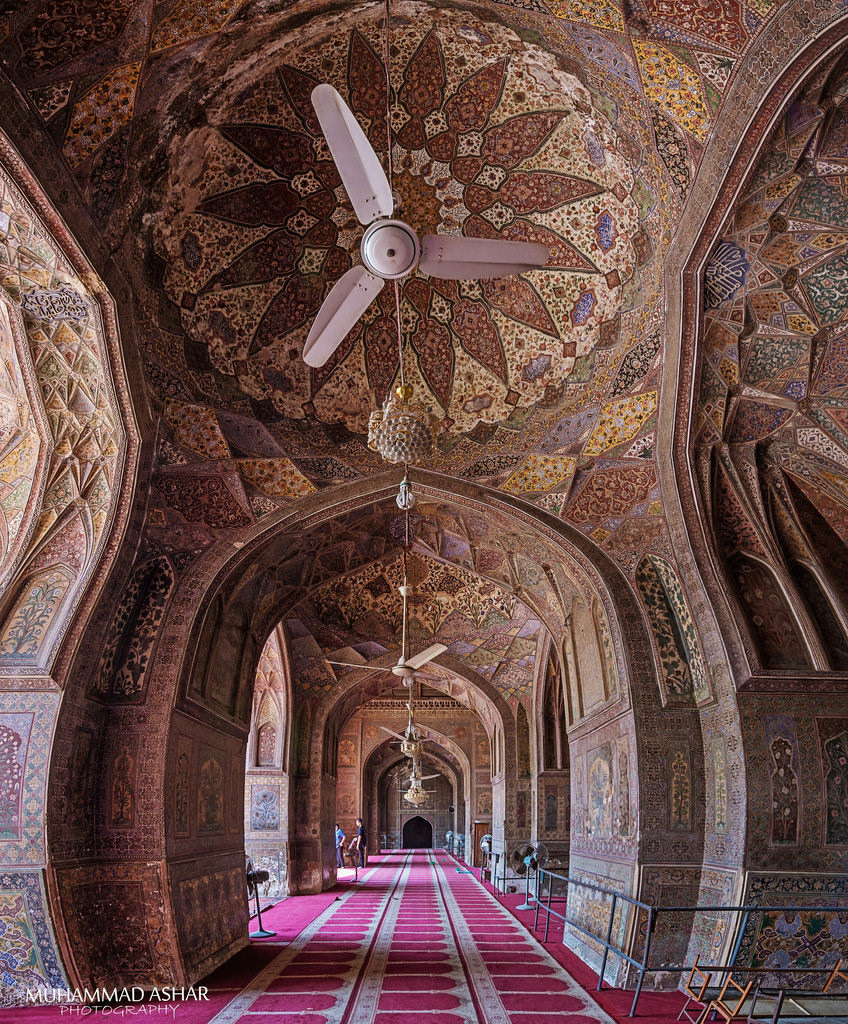 Wazir  Khan  Camisi’ nin  en  önemli parçalarından  birini de  Arap  kaligrafileri oluşturuyor.
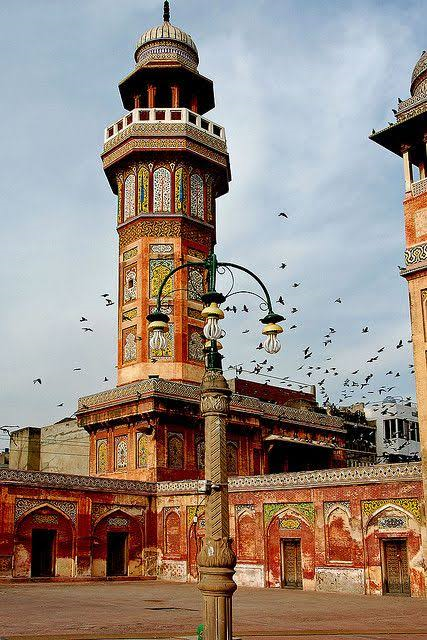 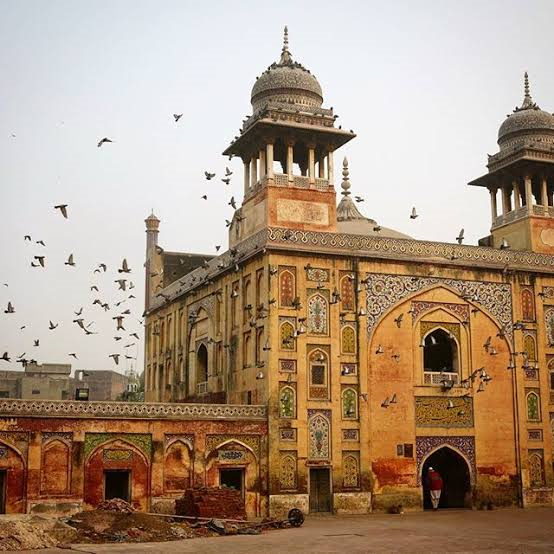 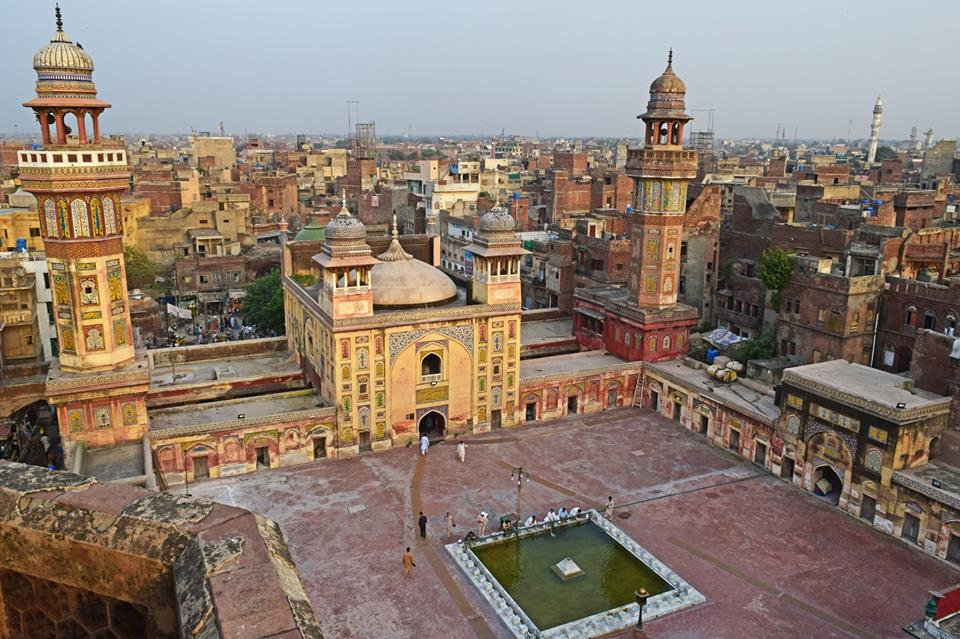 LAHOR  KALESİ
Erken  dönem  Babür  mimarı örneklerinden  olan  yapı  “Eski  Kale” diye  de bilinir.
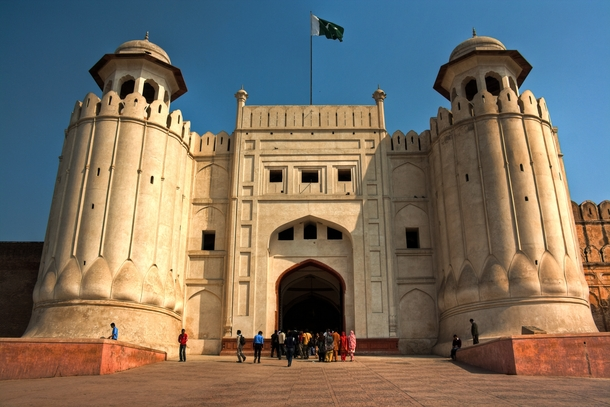 1981  yılından  beri  UNESCO’ nun  Dünya  Mirası  listesinde yer  almaktadır. Kum  taşından yapılmıştır.
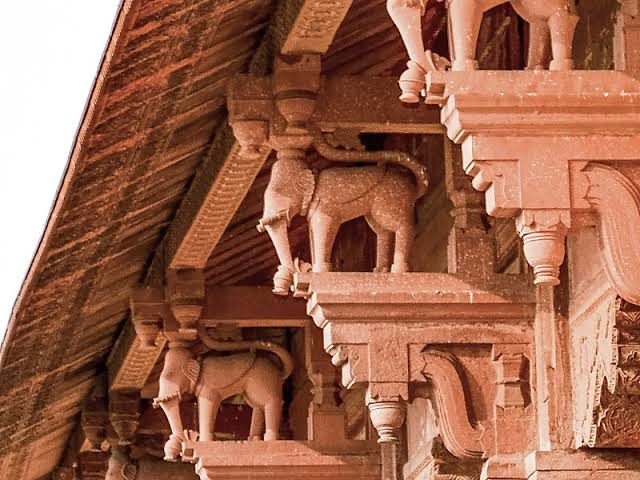 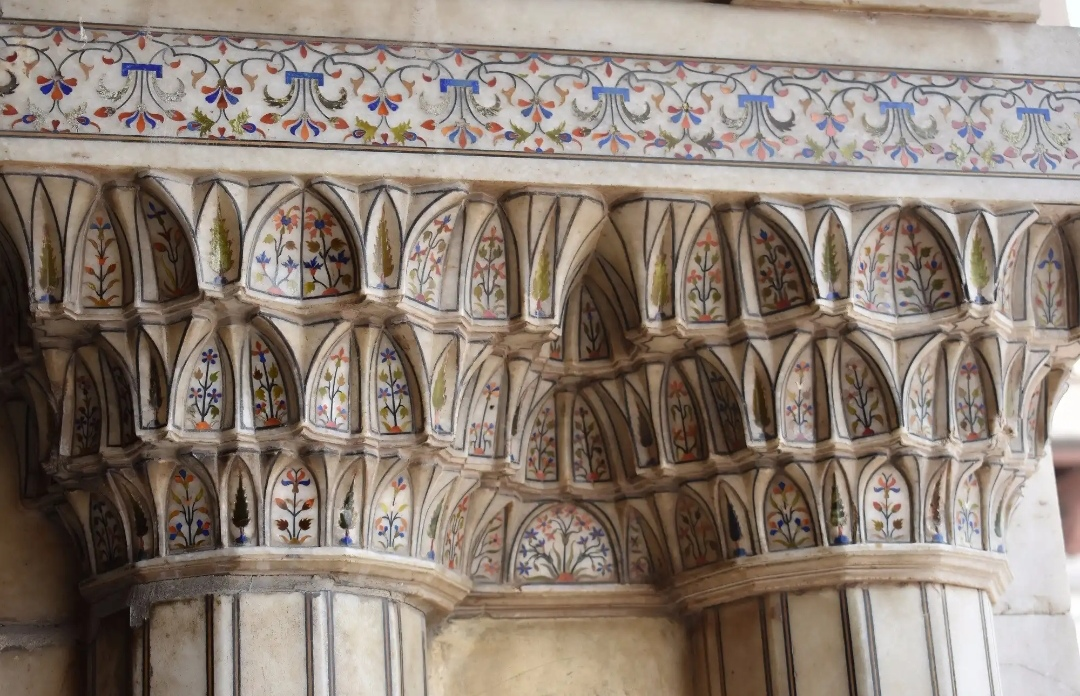 “Kadim  Kent”  olarak  adlandırılan  bölgede,  Padişahi(Badshahi)  Cami’ nin  karşısındadır. Yapımı, Lahor’ u  başkenti  yapan  Babür  İmparatoru  Ekber  Şah  devrinde  1566  yılında  başlamış ; 1605  yılında  oğlu  Cihangir döneminde  tamamlanmıştır.
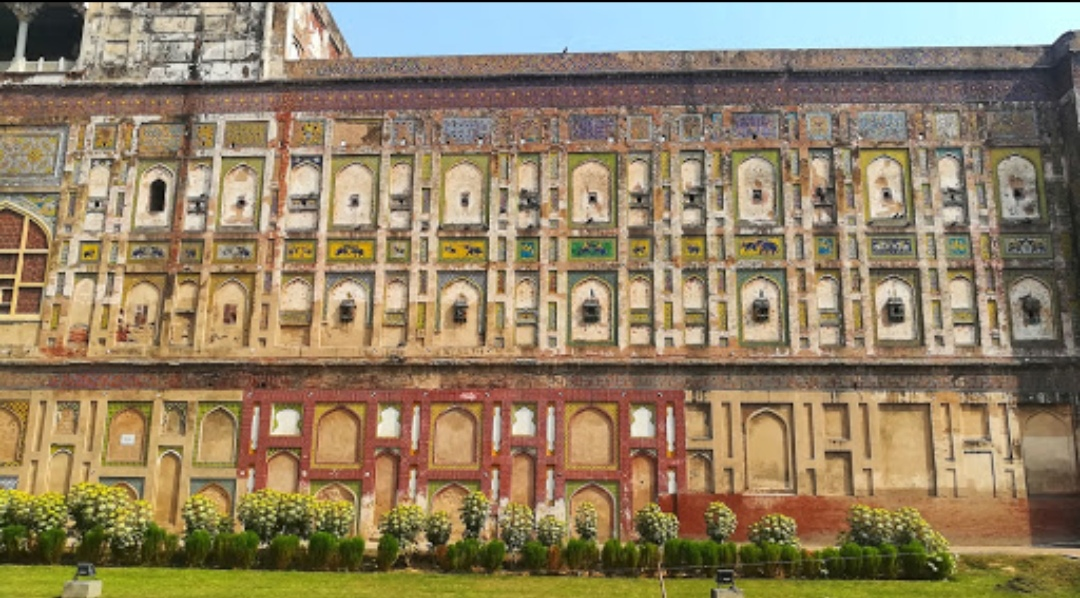 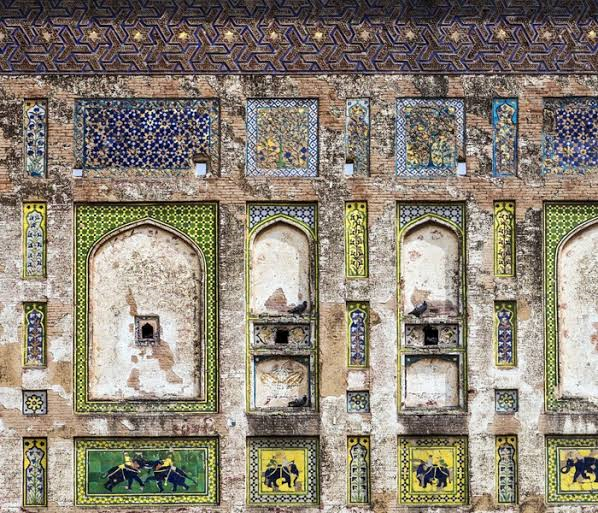 Daha  sonra  Şah  Cihan  ve  Evrengzib  dönemlerinde de  ilave  ve  değişiklikler  yapılmış. Sih egemenliğinde  pek  çok  değişikliğe  uğramıştır.
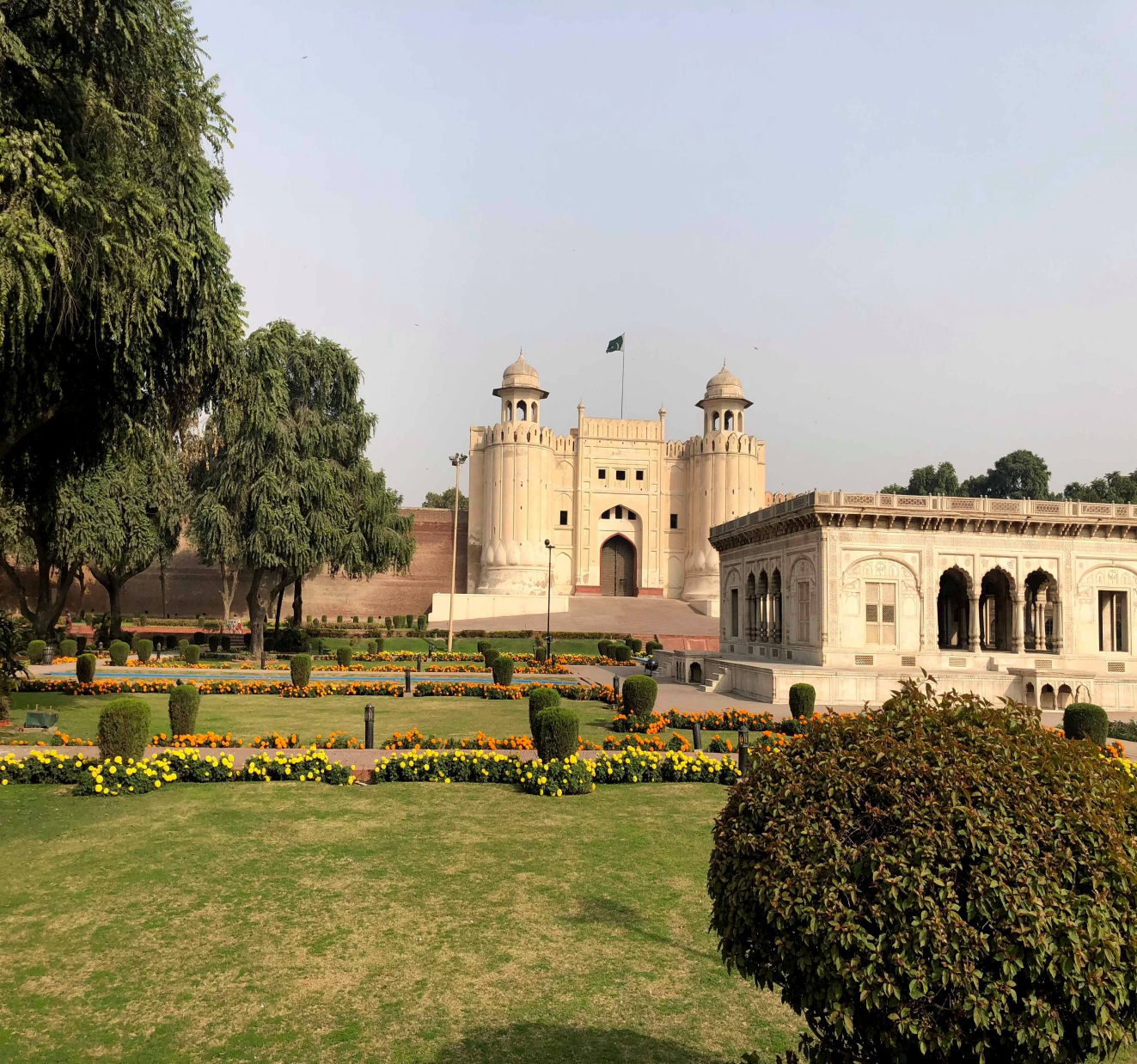 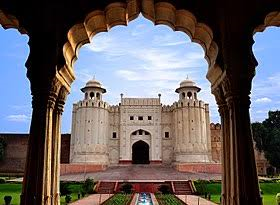 İçinde  değişik  Babür  İmparatorları  döneminden  kalma  21  anıt  ve  3  müze  bulunur.
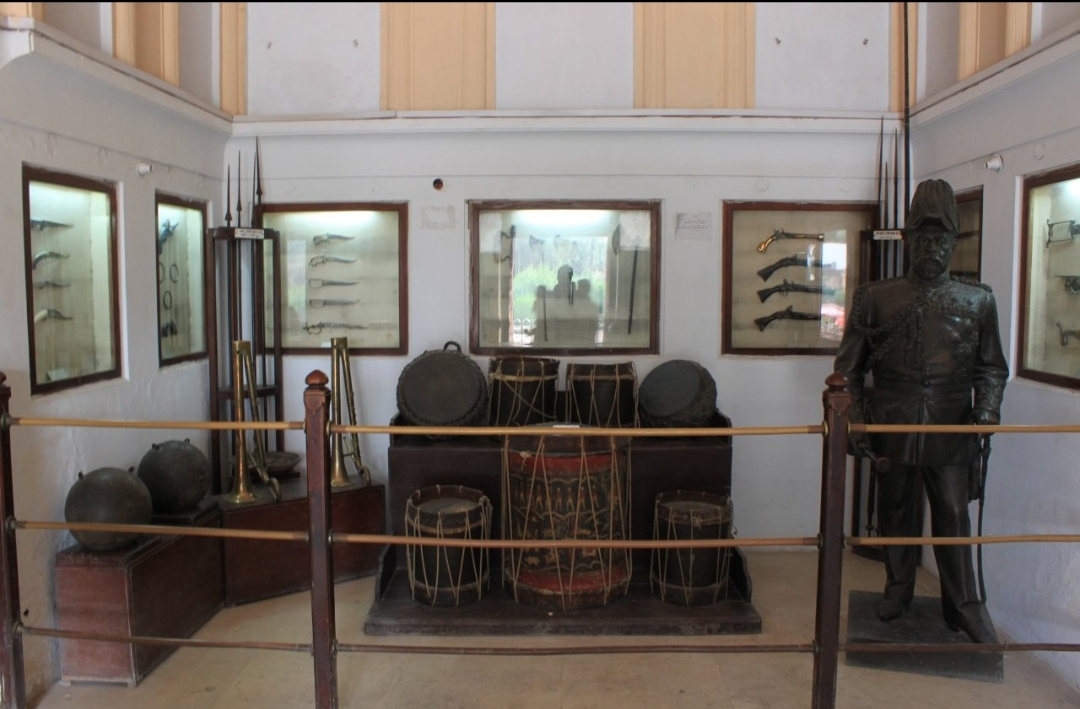 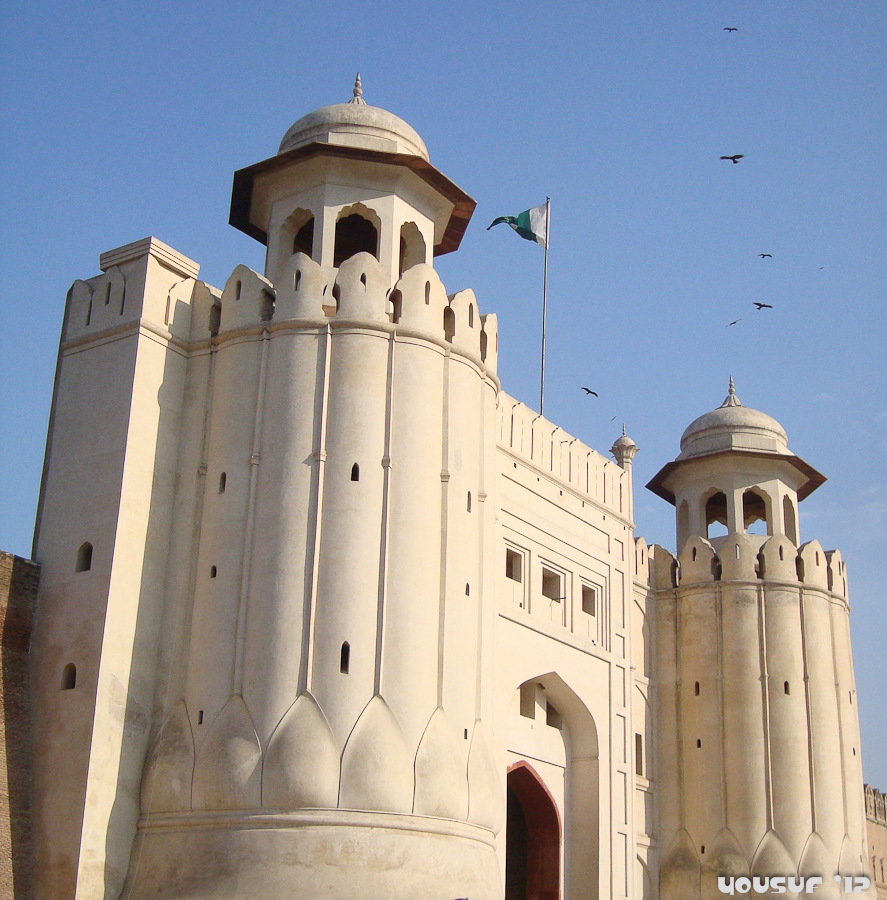 Cihangir’  in  eşi Mümtaz  Mahal  için  yaptırdığı  Aynalı  Saray  Şah Cihan devrinde  yapılan Çilsütun  yani  kırk  sütun  denilen  Divan_umm önemli  anıtlardandır.
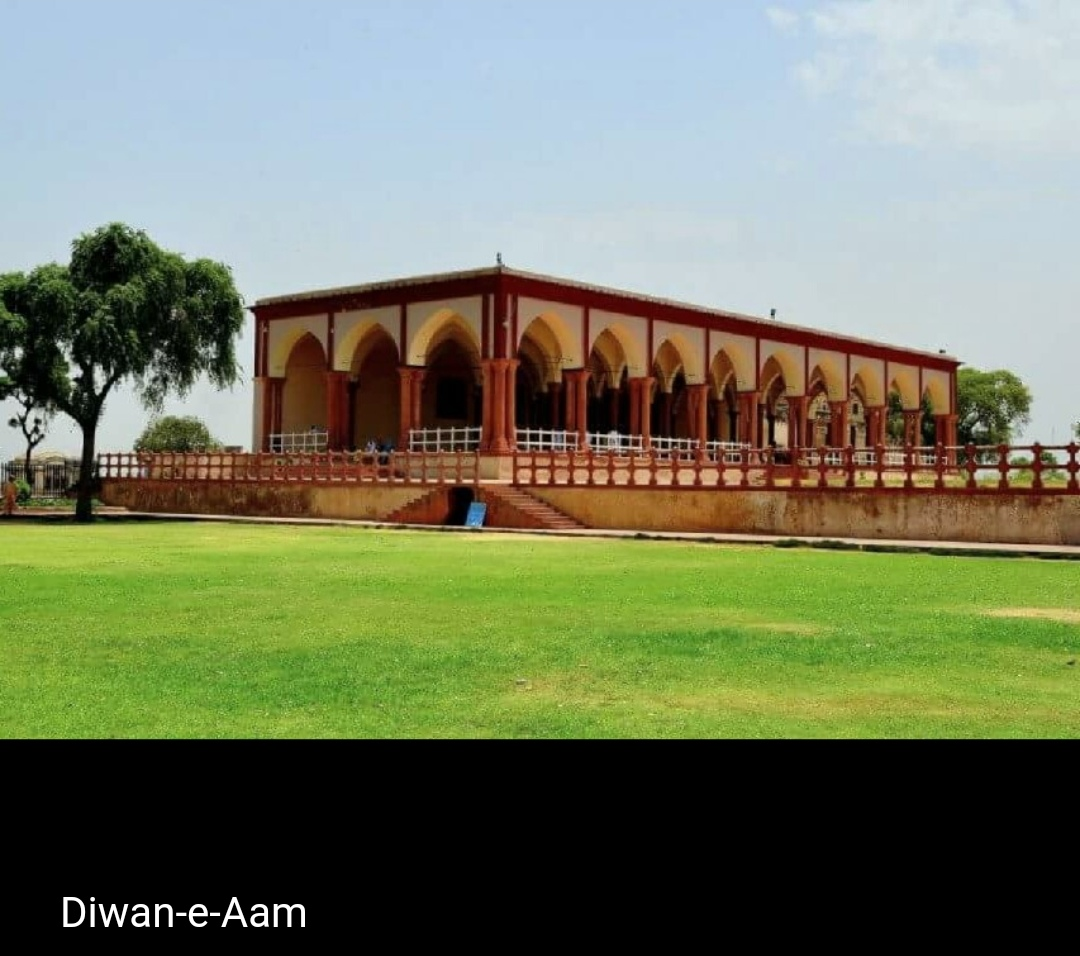 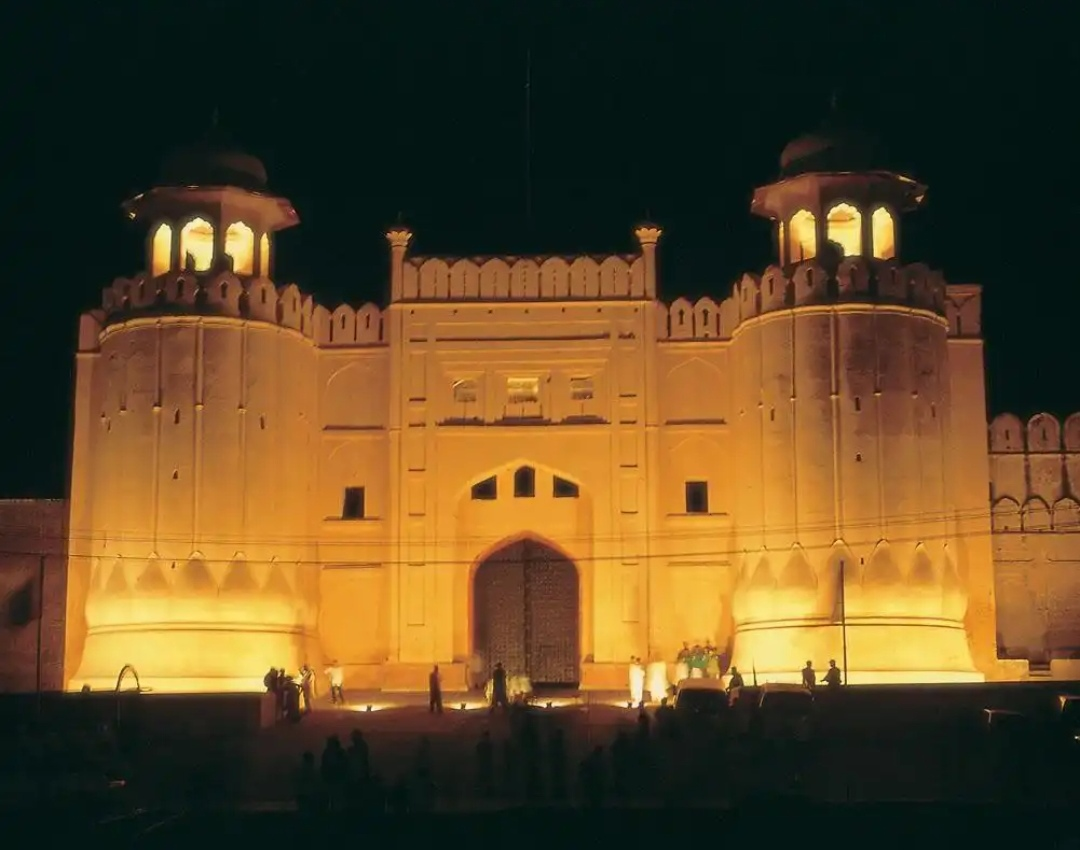 BARİ  İMAM  TÜRBESİ 
İslamabad’ ın  kuzey  eteklerinin  hemen  altında  yer  alıyor. Bari  İmam  ünlü  bir  turistik  cazibe  merkezi’ dir.
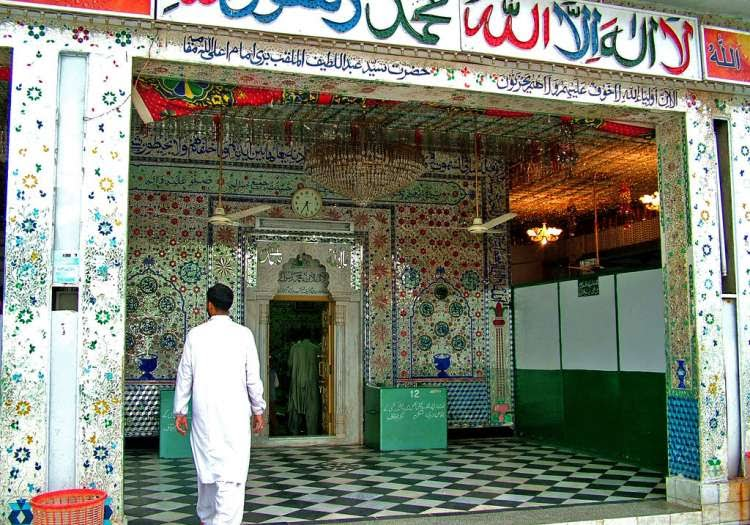 17. Yüzyıldan  kalma  Aziz  Abdül  Latif’ in  türbesidir. İlk  olarak  imparator  Aurangzeb  tarafından  yaptırılmıştır.
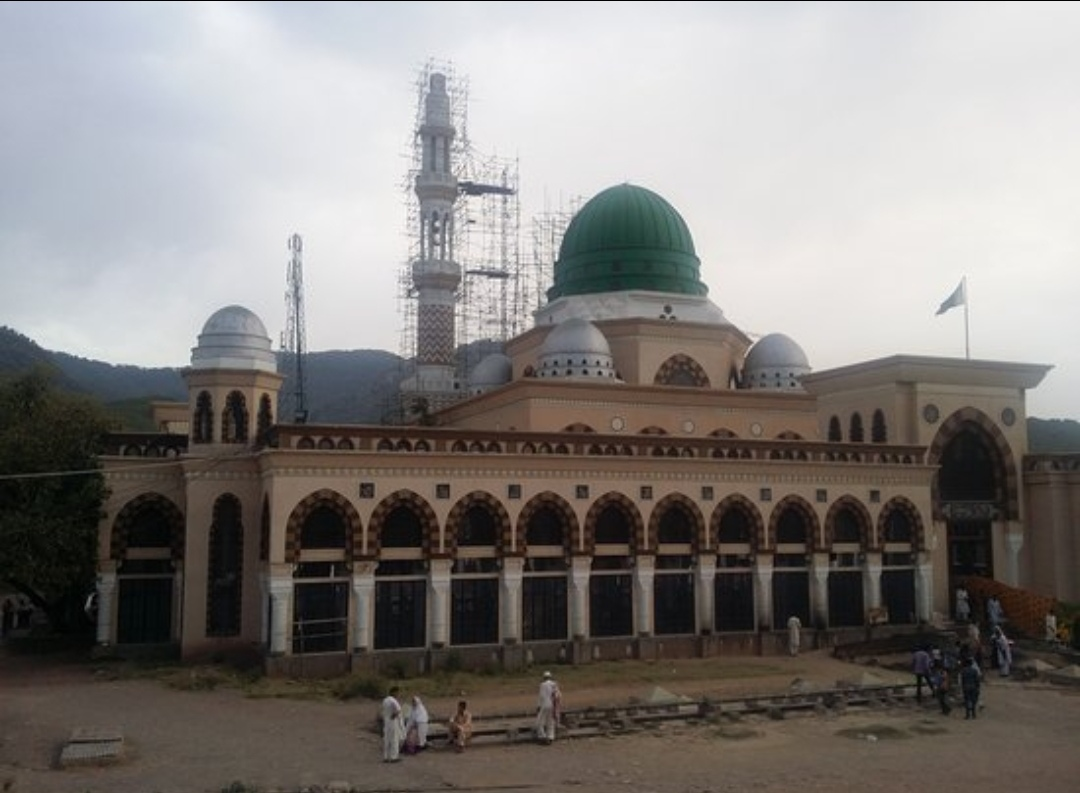